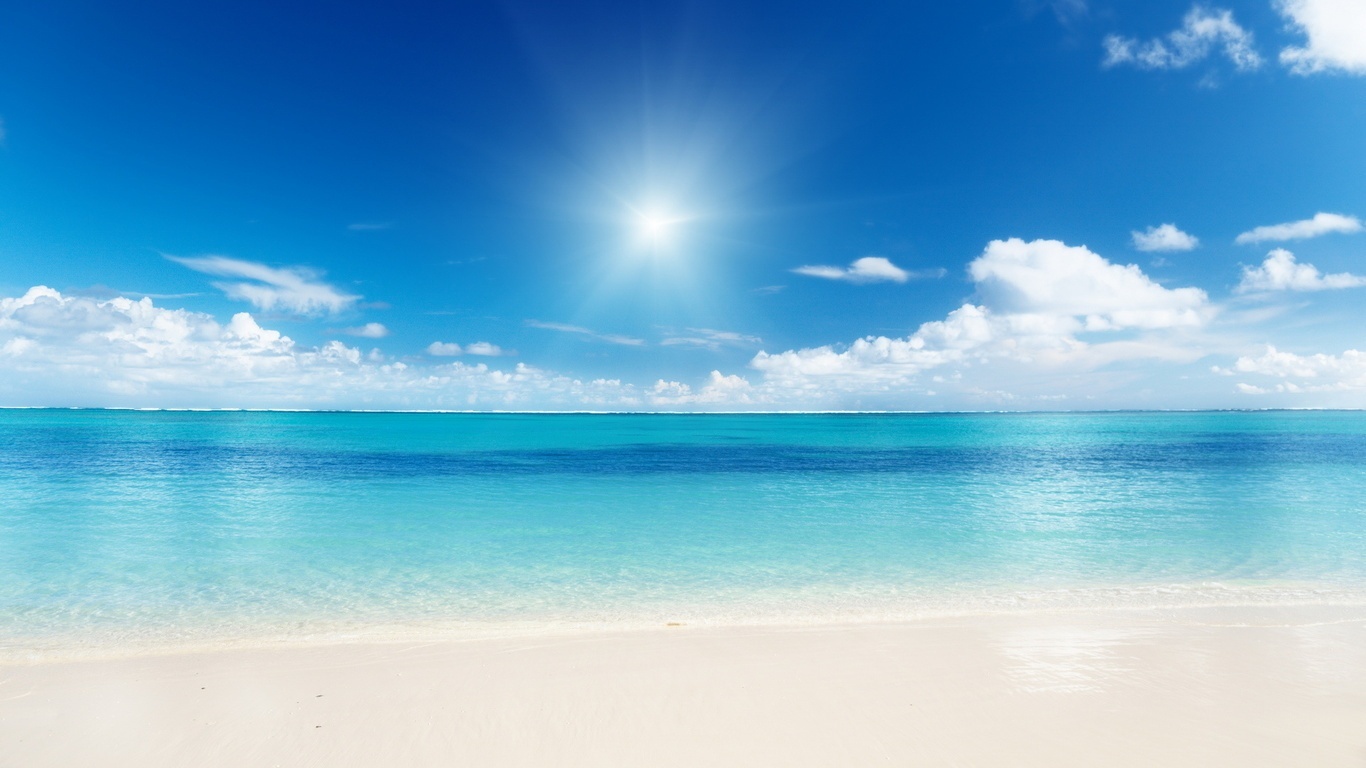 Sejam Bem Vindos ao Clube do Livro Espírita do Brasil
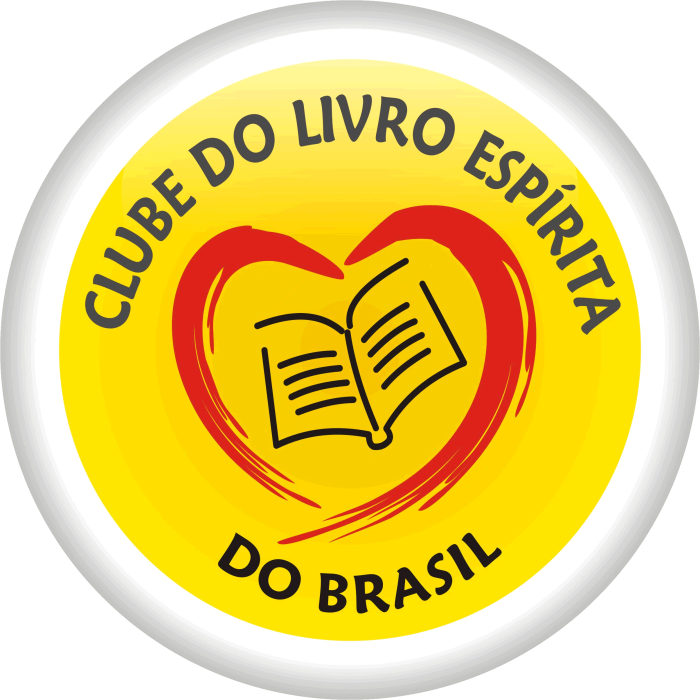 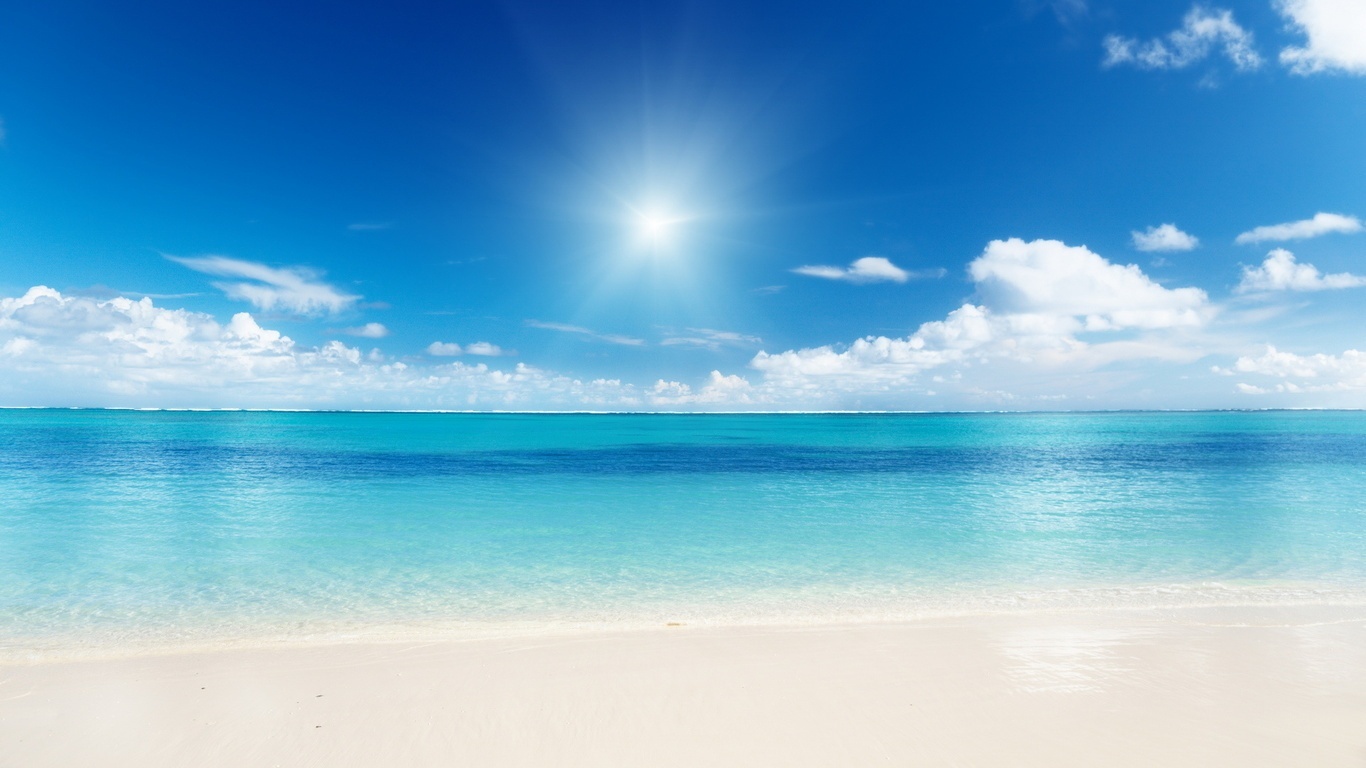 Que tal receber consolo, esclarecimentos, esperança, orientações seguras.
Livros que Esclarecem
Livros de Esperança
Livros que consolam
Livros que Orientam
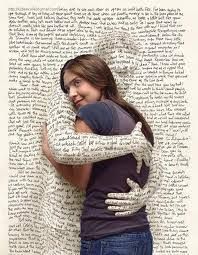 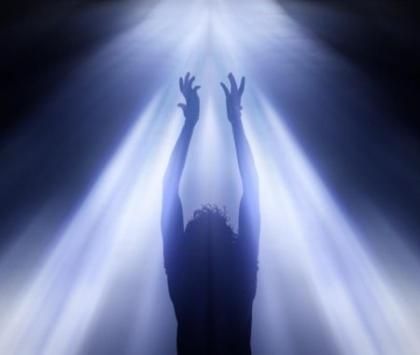 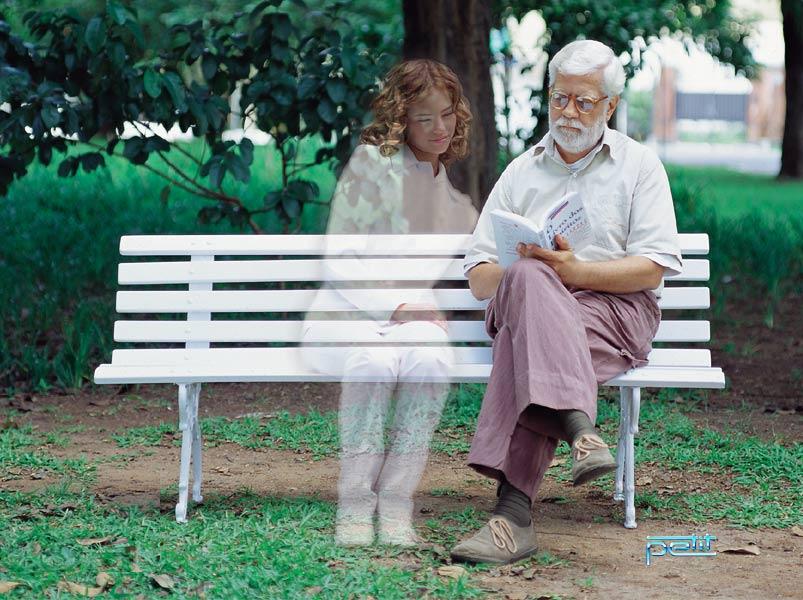 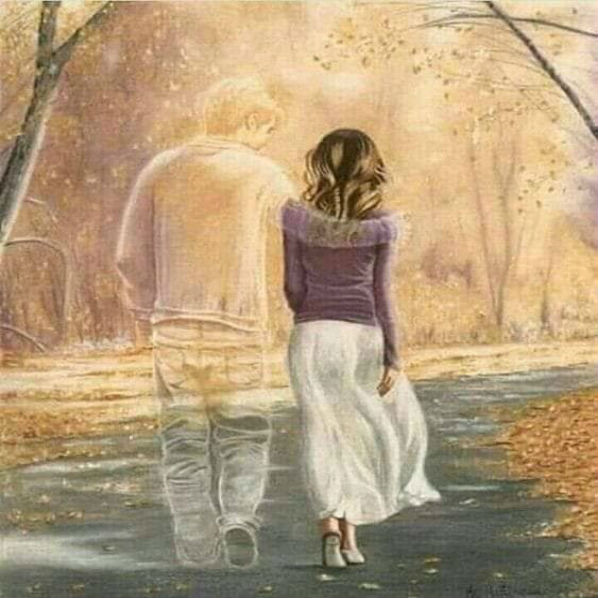 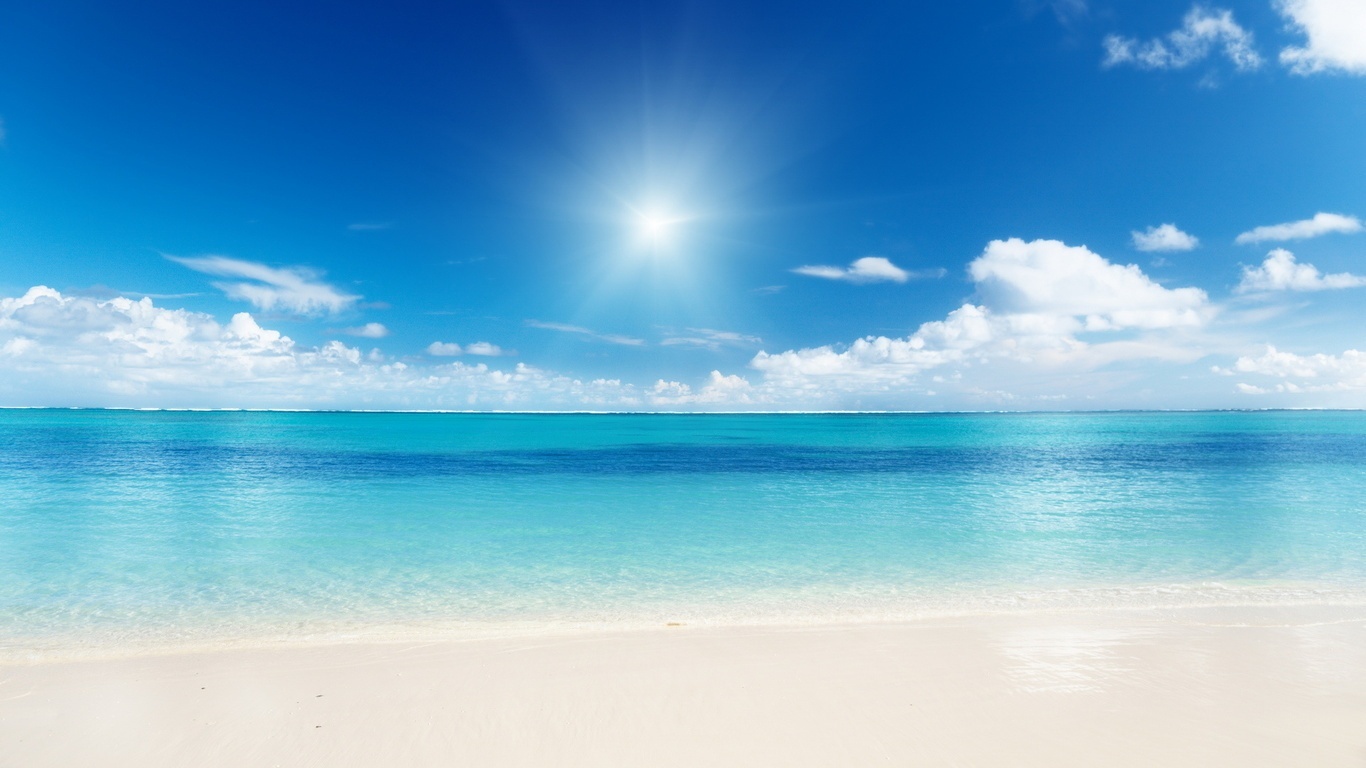 Respostas para perguntas como:
De onde eu vim?
Porque estou aqui?
O que existe após a morte?
Porque sofremos?
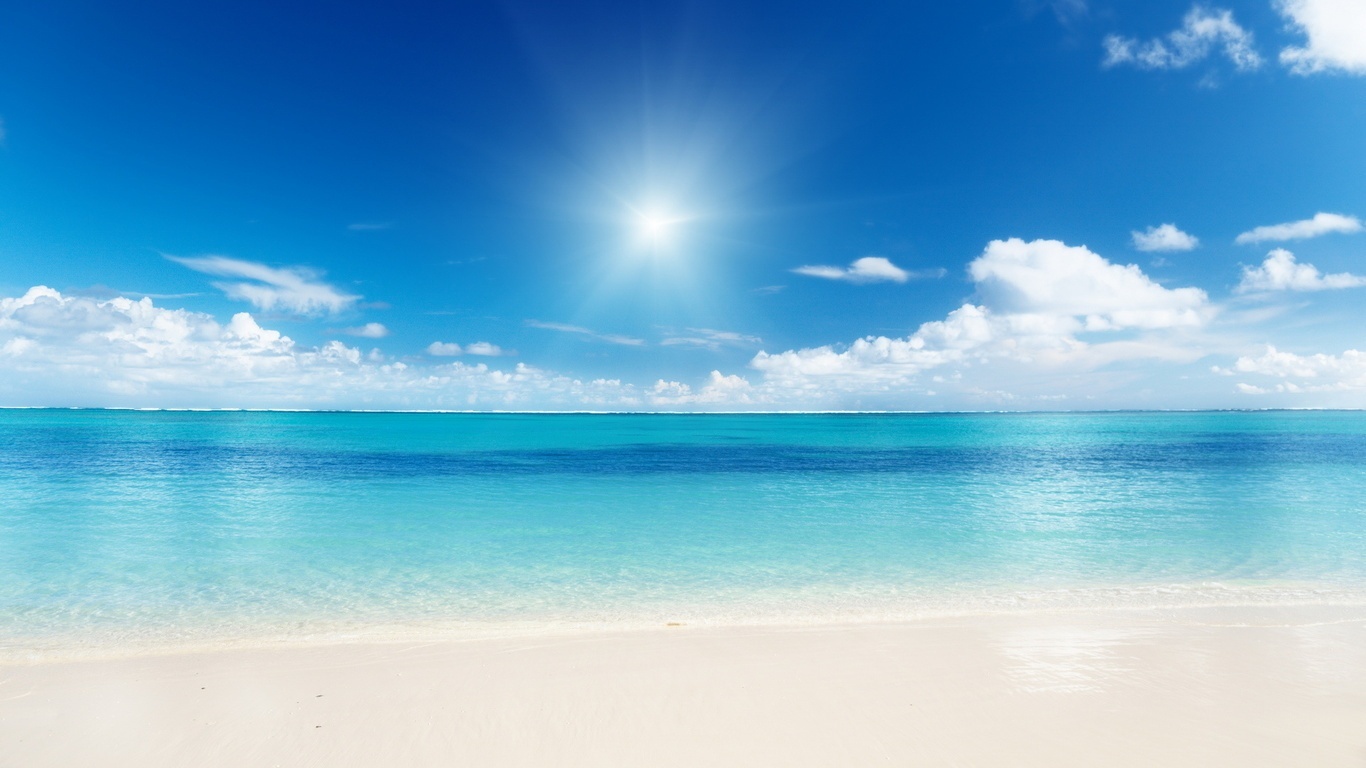 Receber essas respostas através de livros que chegam até você de forma cômoda, com valores abaixo do valor do mercado;

 Que abordam temas variados como Lei e causa e efeito ,Reencarnação, Suicídio, Ação espiritual em nossas vidas e muitos outros .


Estilos variados : romances, estudo, mensagens
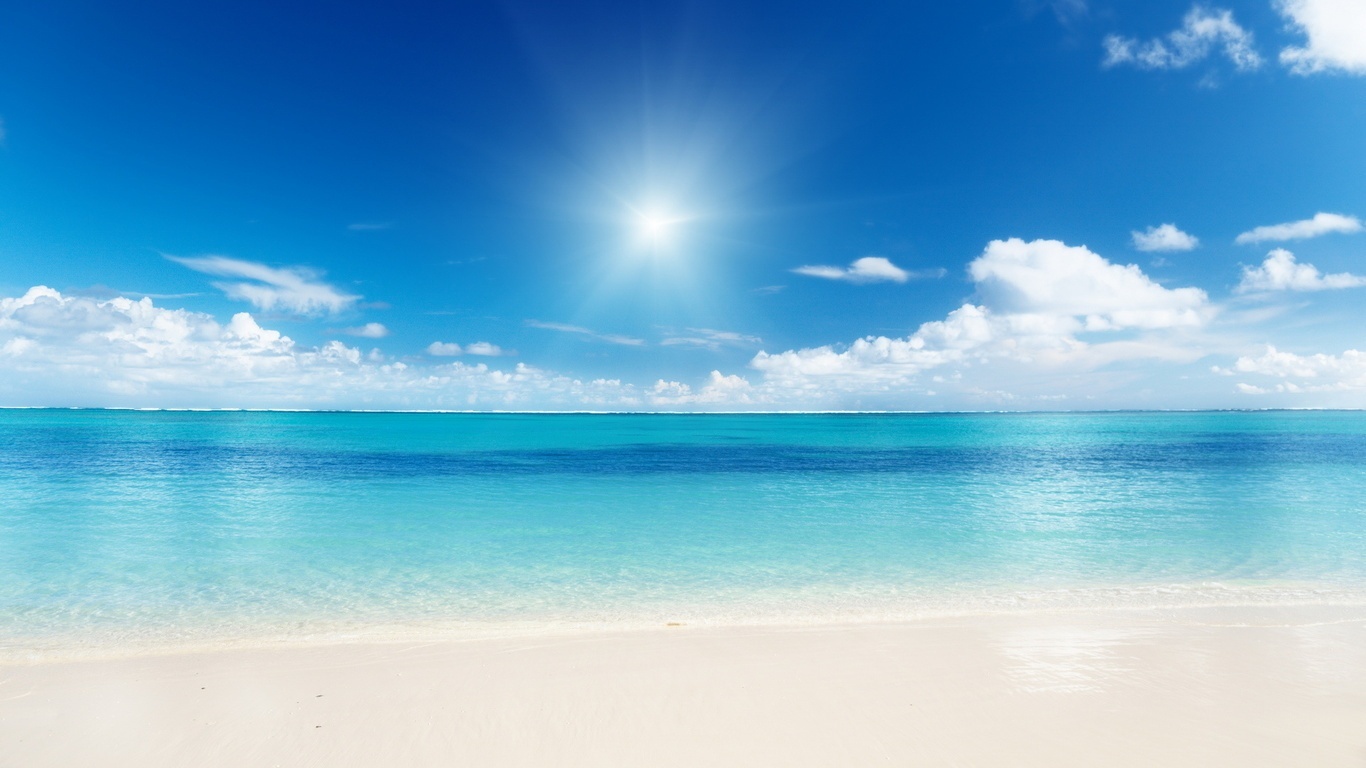 Junte-se a nós e faça parte do Clube do Livro Espírita do Brasil e receba todo mês um tesouro que é o Livro Espírita.

   Seja sócio!
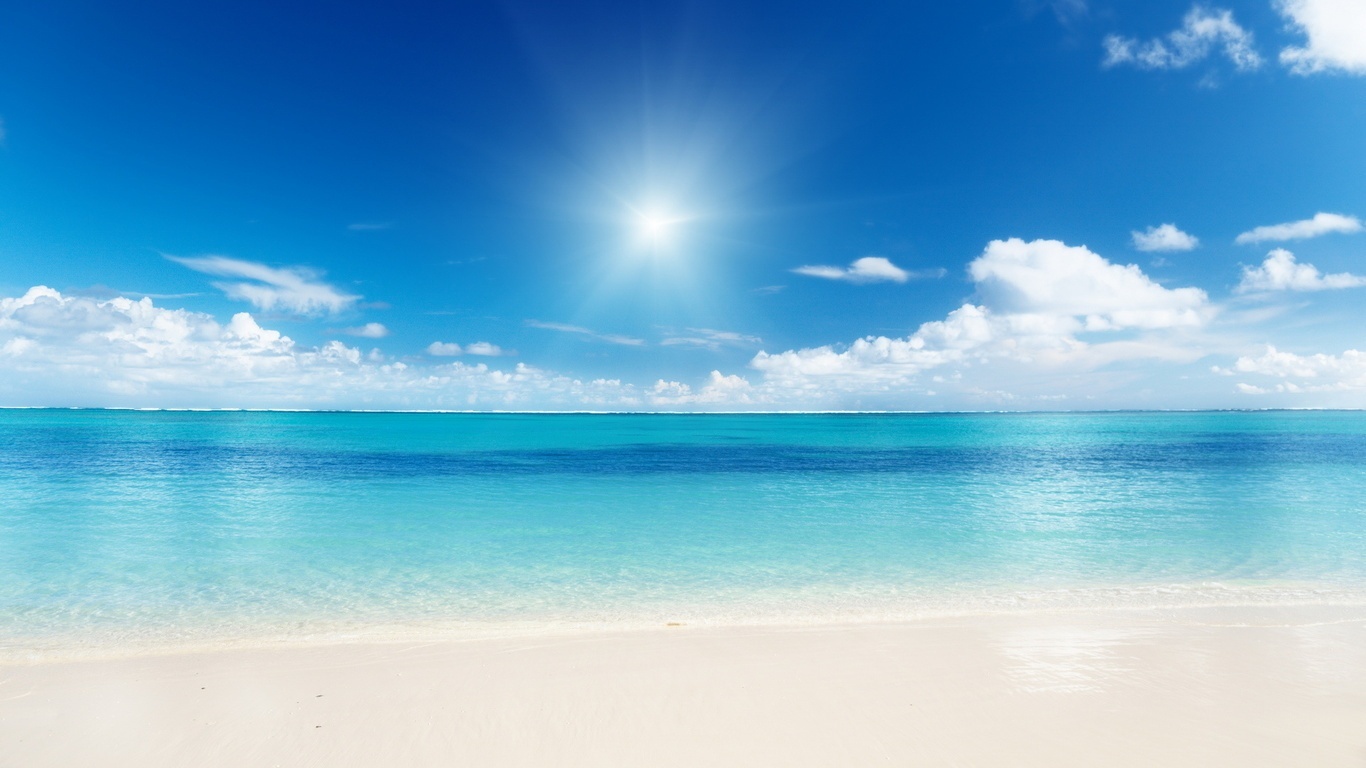 Se você for presidente de Casa Espírita temos uma ótima oportunidade para auxiliá-lo na divulgação do livro espírita e ainda na manutenção das obras sócias.
Veja como!Monte um clube do livro (associados) de no mínimo 20 pessoas e faça o cadastro para fazer parte do Clube do Livro Espírita do Brasil
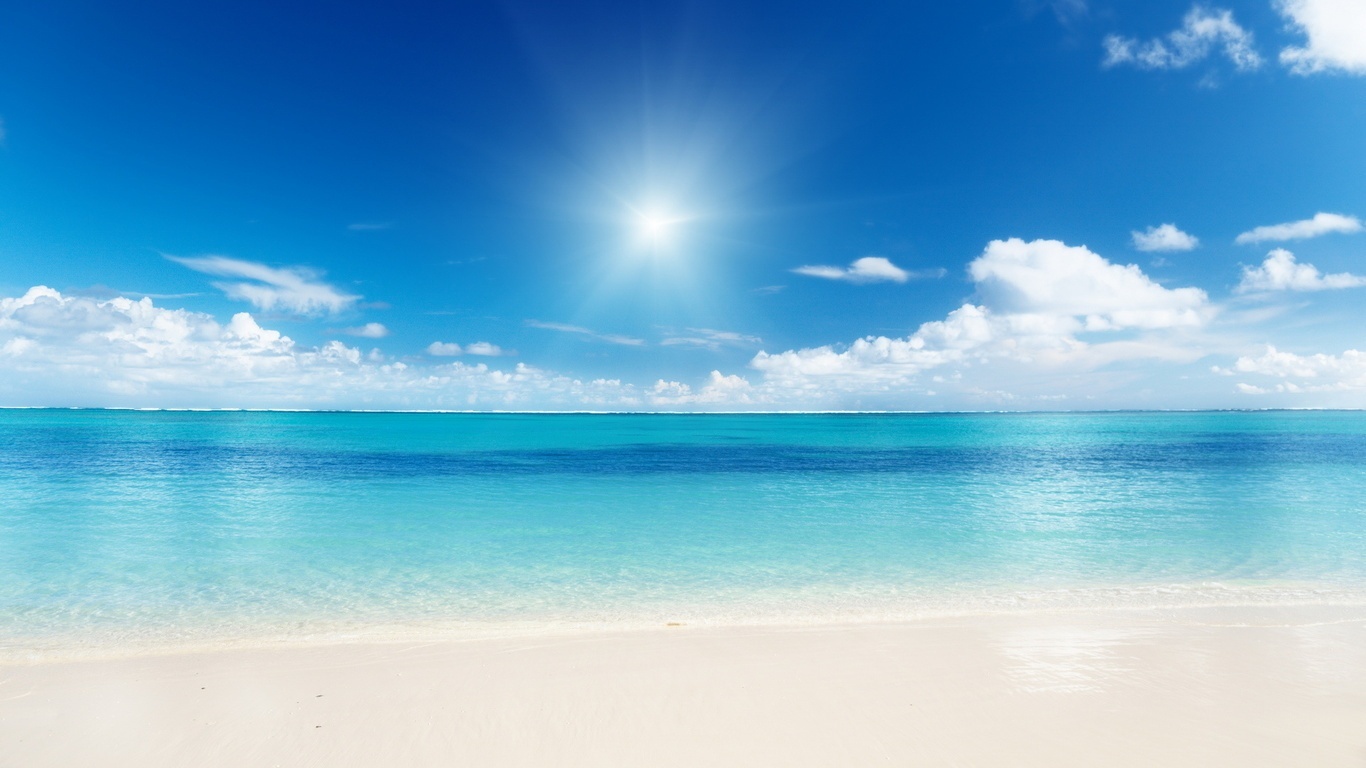 Dúvidas de como montar entre no site
Clubedolivroespírita.com ou
(62) 3323-1404 e fale conosco.
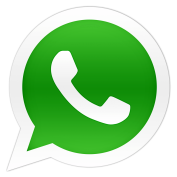 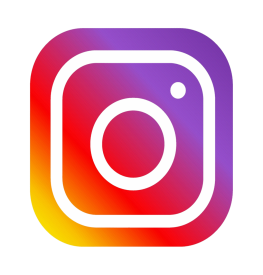 @clubedolivroespirita2021
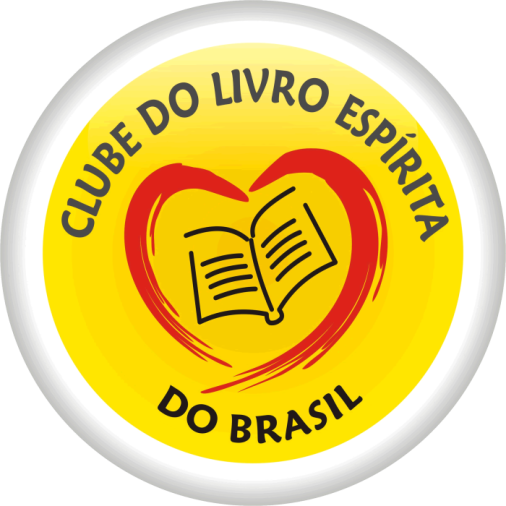